PHYSIOTHERAPYARVIND KUMARLECTURER  IN PHYSIOTHERAPYDEPARTMENT OF PHYSICAL MEDICINE AND REHABILITATIONKGMU, LUCKNOW
INTRODUCTION
Physiotherapy is a branch of medical science which deals with therapeutic treatment of various conditions by using electric current, heat/cold, water and exercises other than drugs. It consists of various modalities of electric current as well as exercises such as –
1.  Exercise Therapy 
                                   It  consists Active & Passive Movements.
2.  Electrotherapy 
                                It consists :-
                                                      a.  SWD   i.e,  Short Wave Diathermy.
                                                      b.  IFT      i.e,  Interferential Therapy.
                                                      c.  IRR     i.e,  Infra Red Radiation.
                                                      d.  UVR   i.e,  Ultra –Voilet Radiation.
                                                      e.  UST     i.e,  Ultra Sound Therapy.
3.  Thermotherapy
                                   It consists:-
                                                         a.  PWB  i.e,  Paraffin Wax Bath.
                                                         b.  Hot Pack.
                                                         c.  Ice Therapy.
4.  Hydrotherapy.
5.  Massage.
EXERCISE THERAPY
Exercise Therapy is the means by which patients recovery is accelerated by rehabilitation following any trauma or disease . In this the assets and abilities of the patient are encouraged and abnormal movements & postures are discouraged or used best so that patient can live independently .
Passive & Active movements i.e. exercises are the main keys of this therapy.
Exercise therapy consists of :-
a.  Active Movements:-
                                           Movements which are produced and controlled by own internal muscular force. These are of 4 types :-
                                                                 i.  Active free.
                                                                 ii.  Active assisted. 
                                                                 iii.  Active resisted.
                                                                 iv.  Active assisted – resisted.
Active movements
b.  Passive Movements :-
                                                 Movements which are produced by an external force in case of muscular weakness  or paralysis are called as passive movements.
It consists :-
                       i.  Relax passive movements.
                       ii.  Passive Manual Mobilization Techniques.
                       a.  Mobilization of joints.
                       b.  Manipulation.
                       c.  Passive Stretching of soft tissues.
contd……………….
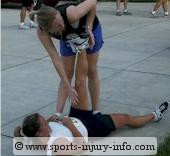 c.  Therapeutic Excercises :-
                                                     These are the set of exercises performed by the patient in order to bring the therapeutic effects. These exercises are as follows –
i.   Breathing Exercises .
ii.   Balance & Co-ordination Exercises .
iii.   Gait Training .
iv.   Strengthening Exercises .
v.   Mobilization Exercises .
vi.   Endurance Exercises .
vii.   Stretching Exercises .
Breathing Exercise
Balance & Co-ordination Exercise
Gait Training
Strengthening Exercises
Mobilization Exercise of shoulder jt
Endurance Exercises
Stretching Exercises
ELECTROTHERAPY
Electrotherapy is a kind of therapeutic treatment of various conditions by using  the electrical current to reduce the pain ,improve or maintain the muscle functions and to increase the circulation of blood etc.
    It consists :-
i.   SWD  i.e., Short Wave Diathermy :-
                                                                        Short wave diathermy is the therapeutic elevation of temperature in the tissue by means of an oscillating electric current.The tissue and body organs are overheated, which increases local metabolism, supports absorption of chronic inflammatory, post-injury and post-operation infiltrates, improves tissue elasticity and has analgesic effects .
Indications : -
                     chronic diseases of joints, tissue and sinus, chronic inflammations, both gynaecological and urological  post-operative states, urge incontinence 
Contraindications :-
                                            cardio stimulator, direct application to metal implants, malignant tumours, acute inflammations, bleeding states, thrombophlebitis etc. During the menstrual period the procedure cannot be applied to patient´s stomach, as well as to growth zones. The procedures must always be prescribed by the doctor. 
Duration : -
                          10 - 15 minutes.
Short Wave Diathermy
ii.   Interferential Therapy :-
                                                            is a unique way of effectively delivering therapeutic frequencies to tissue. Conventional TENS and Neuromuscular stimulators use discrete electrical pulses delivered at low frequencies of 2-160 Hz per second. However, Interferential stimulators use a fixed carrier frequency of 4,000 Hz per second and also a second adjustable frequency of 4,001-4,400 Hz per second.
Indications :-
                       Pre and post-orthopaedic surgery, joint injury syndrome, cumulative trauma disorders, increasing circulation and pain control of various origins.
Contraindications :-
                                    Interferential therapy is considered a very safe modality when used properly for appropriate conditions. Most manufacturers list similar contraindications and precautions, most of which are the same as other electrothe- rapy devices. It is always recommended that the clinician review each manufacturer’s warnings prior to treatment with any device.
Interferential Therapy
iii.  IRR i.e. Infra Red Radiation :-
                                                                                   Radiant energy of wavelengths between the extreme red wavelengths of the visible spectrum and a wavelength of a few millimetres. The wave band comprising radiations between 780 and 1400 nm is referred  as IR-A It uses infrared radiant energy to directly penetrate the body's tissues to a depth of over 1.5". Its energy output is tuned to correspond very closely to the body's own radiant energy that our bodies absorb as much as 93% of the infrared waves that reach our skin. 
Indications :-
                         Reduces Stress , Fatigue  ,Pain etc.
Contraindications :-
                                       Excessive exposure to these radiations can cause visual loss (e.g. eclipse blindness) and cataract. The waveband comprising radiations between 1400 and 3000 nm is referred to as IR-B. Excessive exposure to these radiations can cause cataract and corneal opacity. The wave band comprising radiations between 3000 and 1 ✕ 106 nm (or 1 mm) is referred to as IR-C. Excessive exposure to these radiations can cause cataract (heat-ray cataract).
Infra Red Radiation
ULTRA-VOILET RADIATION
Ultra-violet rays are electromagnetic waves. Rays with wavelengths ranging between 3,900 and 1,849 A°. are used for treatment purpose. Sources of UV-rays :-
Sunlight 
Mercury vapour lamp 
Fluorescent tubes 
Indications :-
                  Formation of Vitamin-D 
                            Proved resistance to infection 
                            General tonic effect 
Contraindications :-
                                      Conjunctivitis (Eye infection) 
                                      Reddening of skin 
                                       Electric shock 
                                       Burns 
                                     UV rays should not be used in combination with certain other                        treatment
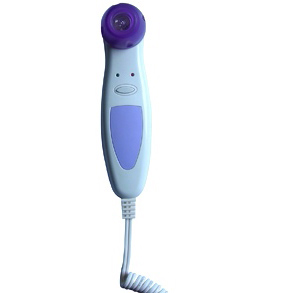 iv.  U.S i.e. Ultra- Sound Therapy  :-
                                                                                       Ultrasound machines are a treatment modality used by physical therapists that utilize high or low frequency sound waves. These sound waves are transmitted to the surrounding tissue and vasculature. They penetrate the muscles to cause deep tissue/muscle warming. This promotes tissue relaxation and therefore is useful in treating muscle tightness and spasms. The warming effect of the sound waves also cause vessel vasodilatation and increase circulation to the area that assists in healing. The physical therapist can also adjust the frequency on the machine to use waves that will decrease inflammation.   
Indications :-
 Ultrasound is thought to accelerate the normal resolution time of the inflammatory process by attracting more mast cells to the site of injury. This may cause an increase in blood flow which can be beneficial in the sub-acute phase of tissue injury. As blood flow may be increased it is not advised to use ultrasound immediately after injury. 
Ultrasound may also stimulate the production of more collagen- the main protein component in soft tissue such as tendons and ligaments. Hence ultrasound may accelerate the  proliferative phase of tissue healing.
Ultrasound is thought to improve the extensibility of mature collagen and so can have a positive effect to on fibrous scar tissue which may form after an injury.
Contraindications :-
                       As ultrasound is thought to affect the tissue repair process and so it is also highly possible that it may affect diseased tissue  in an abnormal fashion. In addition , the proposed increase in blood may also function in spreading malignancies around the body. Therefore a number of contraindications should be followed when using therapeutic ultrasound:
Do not use if the patient suffers from : -
Malignant or cancerous tissue
Acute infections
Risk of haemorrhage
Severely ischemic tissue
Recent history of venous thrombosis
Exposed neural tissue 
Suspicion of a bone fracture
If the patient is pregnant
Do not use in the region of the gonads (sex organs), the active bone growth plates of children, or the eye.
Ultra- Sound Therapy
MASSAGE
Massage is one of the oldest of the Health sciences and has been used for curative purposes since time immemorial. Massage treatment uses "TOUCH" to apply pressure to the body's skin, muscles, tendons, ligaments.
Modes of Therapeutic Massage
 Stroking 
Effleurage 
Kneading 
Friction 
Wringing ,Picking up 
Hacking 
Clapping 
Shaking & Vibration
Indications :- 
                  Relief of pain 
                    Muscle tightness is relieved 
                     General relaxation 
                     Induces sleep in insomnia (sleepless nights) 
                      Relieves tension 
                      Skin is toned 
                     Drainage of oedema or swelling 
                    Loosens secretion in the Lungs 
Contraindications :-
                                          Large open wounds 
                                          Burns 
                                          Skin Ulcers 
                                          Gross Oedema (severe swelling) 
                                         Extremely Hairy areas 
                                          Sensitive skin 
                                          Bacterial infections 
                                          Skin disease
Massage
THERMOTHERAPY
Heating modalities result in an increase in molecular vibration and cellular metabolic rate. It is divided into two categories, superficial and deep heating modalities. It is further divided into chemical, electric, or magnetic. Temperatures range from 105 to 170 degrees. Superficial modalities include infrared lamps, moist heat packs, paraffin baths, and warm whirl pools. Deep heating modalities include microwave diathermy, shortwave diathermy, and ultrasound. The body reacts with a series of local and systemic effects.
It consists :-
i.  PWB i.e. Paraffin Wax Bath :-
                                                            Paraffin bath uses a mixture of oil and water to heat an area usually irregular in size and somewhat small, such as a hand. The temperature ranges from 118 to 126 degrees F. It is fairly inexpensive but not too convenient. Paraffin baths are generally used for arthritis and other chronic inflammatory conditions. There are two methods from which you can choose: 
Immersion Bath  :-
The patient dips the body part in the wax and removes  it ,when it dries, then re-dip 6-12 times while allowing it to dry between dips. The  patient  immerses the body part for 5-10 minutes. The  patient should be careful that he doesn't burn himself. 
Pack Glove Method  :-
This method is safer than the immersion bath because there is less chance for burning. With this, the patient dips the body part in the wax and lets it dry. This is repeated 7-12 times. After the last dip, the body part is covered with a plastic bag and then a hot pack is placed overtop of the injury to keep in the heat.
Paraffin Wax Bath
ii.   Hot Pack :-
                                        Hot Pack are made of silica gel and are considered a superficial heating modality. Heat packs are fairly convenient and are kept in a hydrocollator. They come in two sizes. The larger ones should be used for areas such as the low back or quadriceps, while the smaller, longer ones should be used for the cervical area. The temperature should range from 145-170 degrees F. These packs should be used 15-20 minutes, and they should be placed in a cloth pad to protect the patient from burns. Additional towels may be necessary. The  patient  should try to avoid lying on the heat pack, and should be in a comfortable position.
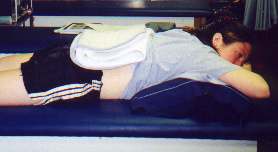 Indications for heat modalities: 
Subacute or chronic inflammatory conditions 
When there is pain at the subacute and chronic levels 
Chronic muscle spasm 
When there is decreased ROM
 Reduction of joint contractures

Contraindications for heat modalities: 
Acute injuries 
Circulatory problems 
Poor thermal circulation 
Areas of the body that are anaesthetic
iii.  Ice Therapy :-
                                           Ice Therapy or cryotherapy is appropriate when treating acute pain or injuries to reduce inflammation. Cold treatments limit internal bleeding by causing the blood vessels to narrow. The narrowing of the blood vessels by cold therapy results in reduced swelling. We do suggest that you always  apply a barrier such as fabric or a towel before applying cold therapy ice packs. Most of our wraps and ice packs have this 'barrier' built in, but do not put  ice directly on your skin.                               
           Applications :-
                           Ice initially constricts local blood vessels and decreases tissue temperature. This constriction decreases blood flow and cell metabolism, which can limit haemorrhage and cell death in an acute traumatic injury. After approximately 20 minutes of ice, blood vessels in the injured area then dilate (open) slowly, increasing the tissue temperature, an effect which is termed "reactive vasodilation." A study reported in the Journal of Orthopaedic Sports Physical Therapy, (Jul/Aug, 1994), found that, despite the reactive vasodilation, there was a significant sustained reduction in local blood volume after ice was applied.
Ice Pack
HYDROTHERAPY
Hydrotherapy is the use of water in the treatment of disease. Hydrothermal therapy additionally uses its temperature effects, as in hot baths, saunas, wraps, etc. The recuperative and healing properties of hydrotherapy are based on its mechanical and/or thermal effects. It exploits the body's reaction to hot and cold stimuli, to the protected application of heat, to pressure exerted by the water and to the sensation it gives. The nerves carry impulses felt at the skin deeper into the body, where they are instrumental in stimulating the immune system, influencing the production of stress hormones, invigorating the circulation and digestion, encouraging blood flow, and lessening pain sensitivity. 
Generally, heat quiets and soothes the body, slowing down the activity of internal organs. Cold, in contrast, stimulates and invigorates, increasing internal activity. If you are experiencing tense muscles and anxiety from your stress, a hot shower or bath is in order. If you are feeling tired and stressed out, you might want to try taking a warm shower or bath followed by a short, invigorating cold shower to help stimulate your body and mind.
When you submerge yourself in a bath, a pool, or a whirlpool, you experience a kind of weightlessness. Your body is relieved from the constant pull of gravity. Water also has a hydrostatic effect. It has a massage-like feeling as the water gently kneads your body. Water, in motion, stimulates touch receptors on the skin, boosting blood circulation and releasing tight muscles.
Indications :- 
Hydrotherapy and hydrothermal therapy are chiefly used to tone up the body, to stimulate digestion, the circulation, and the immune system, and to bring relief from pain. 
Water seems to have special powers in getting rid of stress and rejuvenating our body. It affects the skin and muscles. It calms the lungs, heart, stomach, and endocrine system by stimulating nerve reflexes on the spinal cord.

Contraindications :-
If you have diabetes, avoid hot application to the feet or legs. Also avoid full body heating treatments, such as body wraps. Avoid cold application if you are diagnosed with Raynaud's disease. Hot immersion baths and long, hot saunas are not recommended for those with diabetes or multiple sclerosis, women who are pregnant or anyone with abnormally high or low blood pressure. Don't take cold foot baths if you are prone to  bladder or rectal irritation. People suffering from sciatica, pelvic inflammation or rheumatism in the toes or ankles should avoid cold foot baths. Elderly people and young children may be exhausted by too much heat and should avoid long full-body hot treatments such as immersion baths and saunas. If you are pregnant or have heart disease, consult a doctor before taking a sauna.
Hydrotherapy